datum: ………..
Actieplan
auteurs: ………….…
naam bedrijf:  ………………………………..…..
‘Ambitie 2018’:    …………………………………………………………………………..
Strategisch doel met deadline
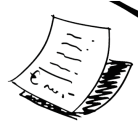 Einddatum

……...

………

………
Subdoelen
(SMART formuleren)

…………....……………
…………………………
…………………………
Tactiek
(projecten noemen)

…………...
…………...
…………..
…………..

…...………
….………..
Projectleider

……...


………


………
Resultaten
(meetbaar formuleren)

……...
………
………
………

………
………
SMART = Specifiek, Meetbaar, Acceptabel, Resultaatgericht, Tijdgebonden
www.adviesvanKlingen.nl